BOLU ABANT İZZET BAYSAL ÜNİVERSİTESİSAĞLIK BİLİMLERİ FAKÜLTESİİLETİŞİM KOMİSYONU
Etkinlik Belgelerini Hazırlama Eğitimi
18.02.2024
1
İletişim Koordinatörlüğü Medya Kitleri
http://ilko.ibu.edu.tr/
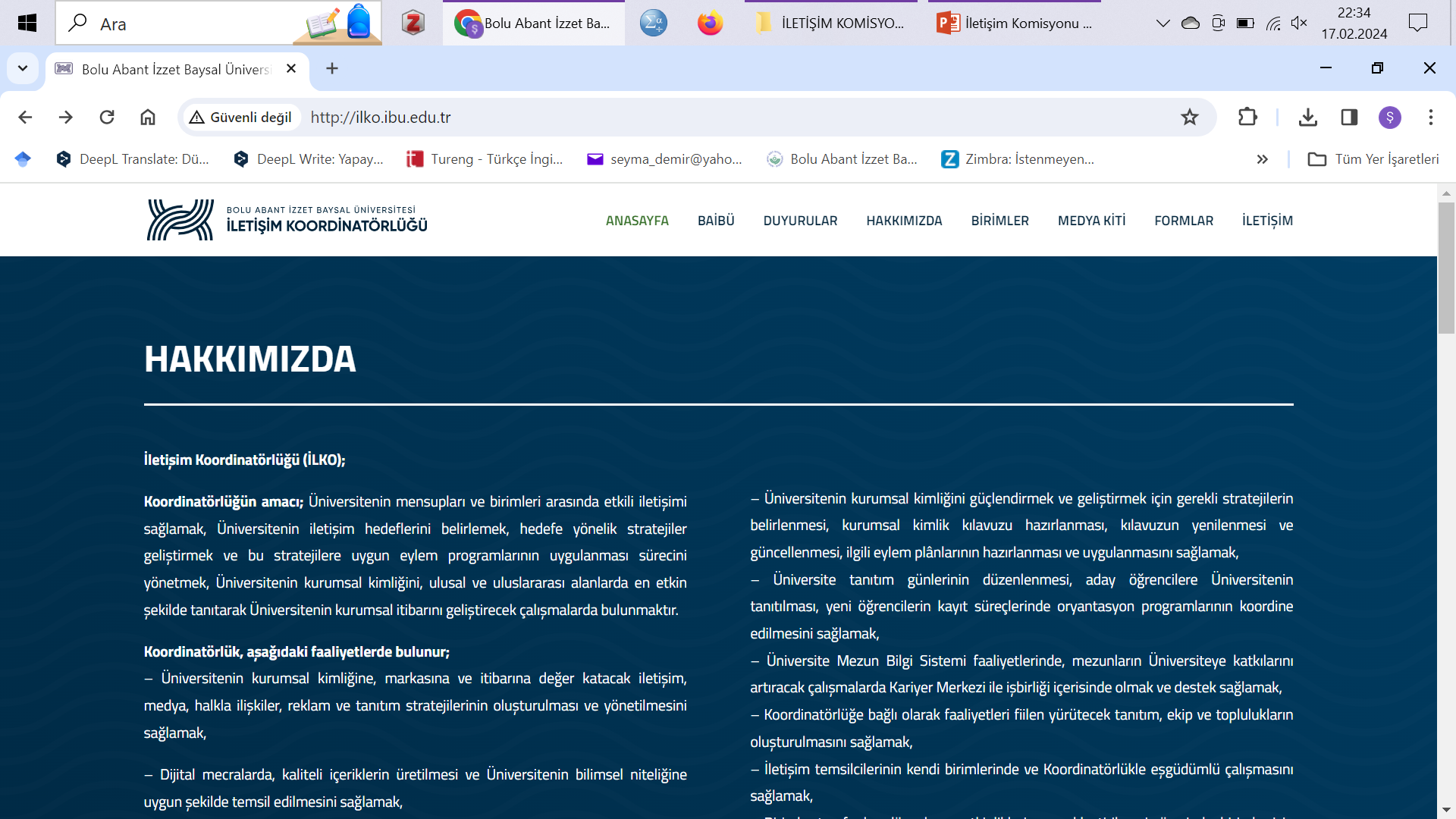 18.02.2024
2
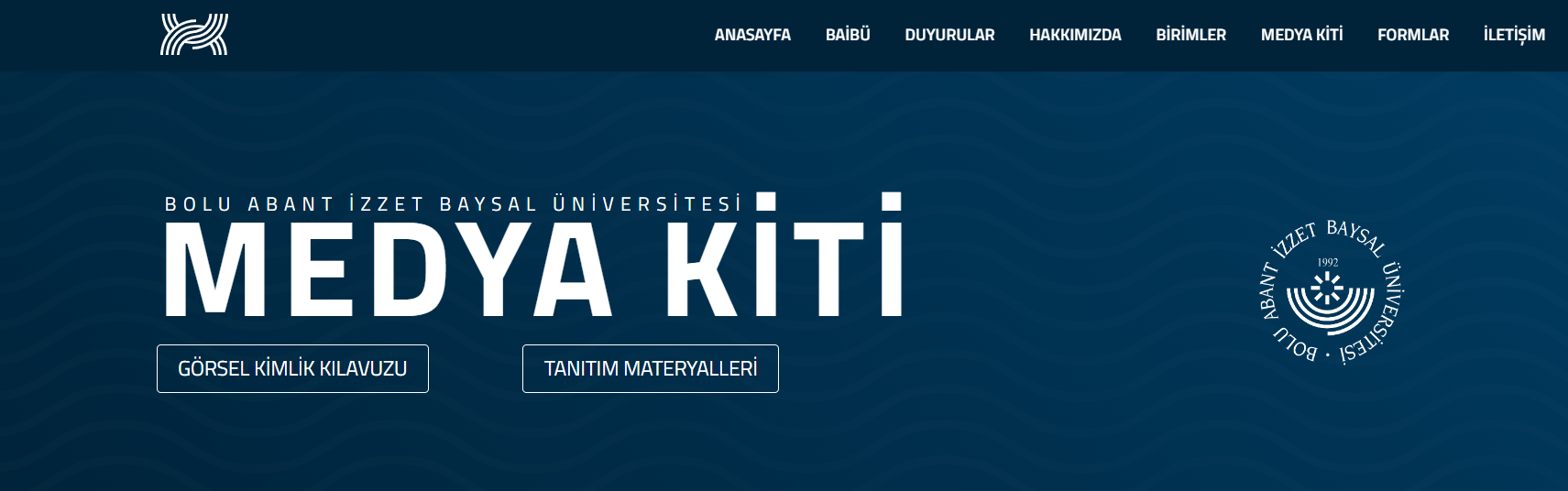 18.02.2024
3
Medya kitleri indirilebilir durumda
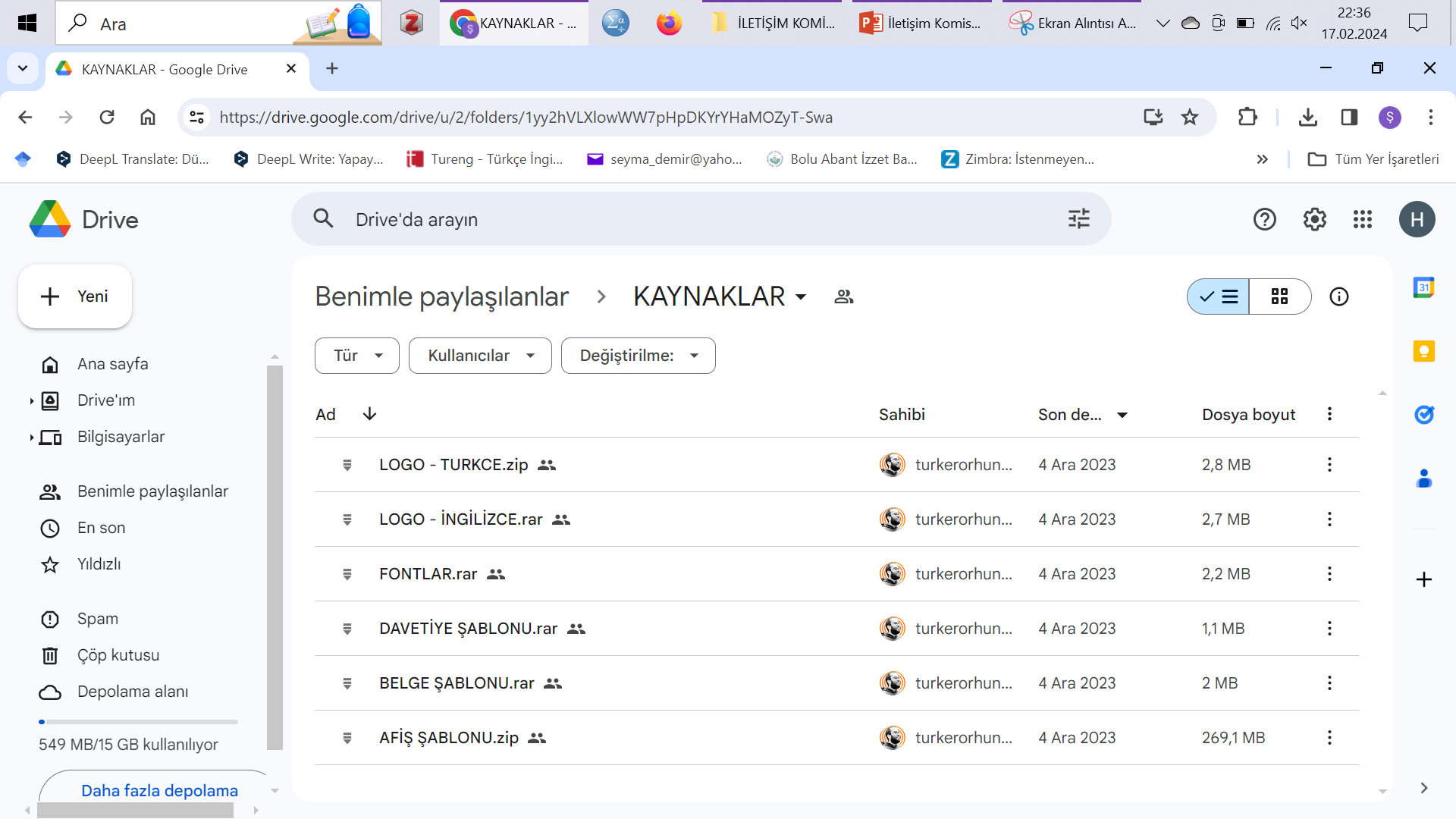 18.02.2024
4
Belge Hazırlama (afiş, davetiye, katılım, sertifika, teşekkür belgeleri)
Fontlarda Arial ve PT Sans ailesi kullanılmalı, 
Şablonda kullanılacak fotoğrafların görüntü kalitesine dikkat edilmelidir.
Oransal olarak a5, a4, a3 boyutlarında dikey olarak kullanılabilir.
18.02.2024
5
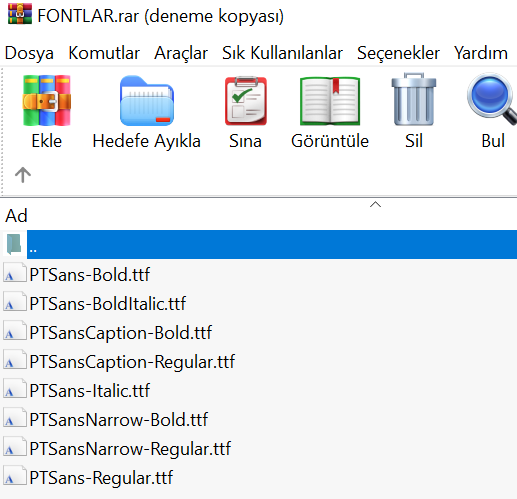 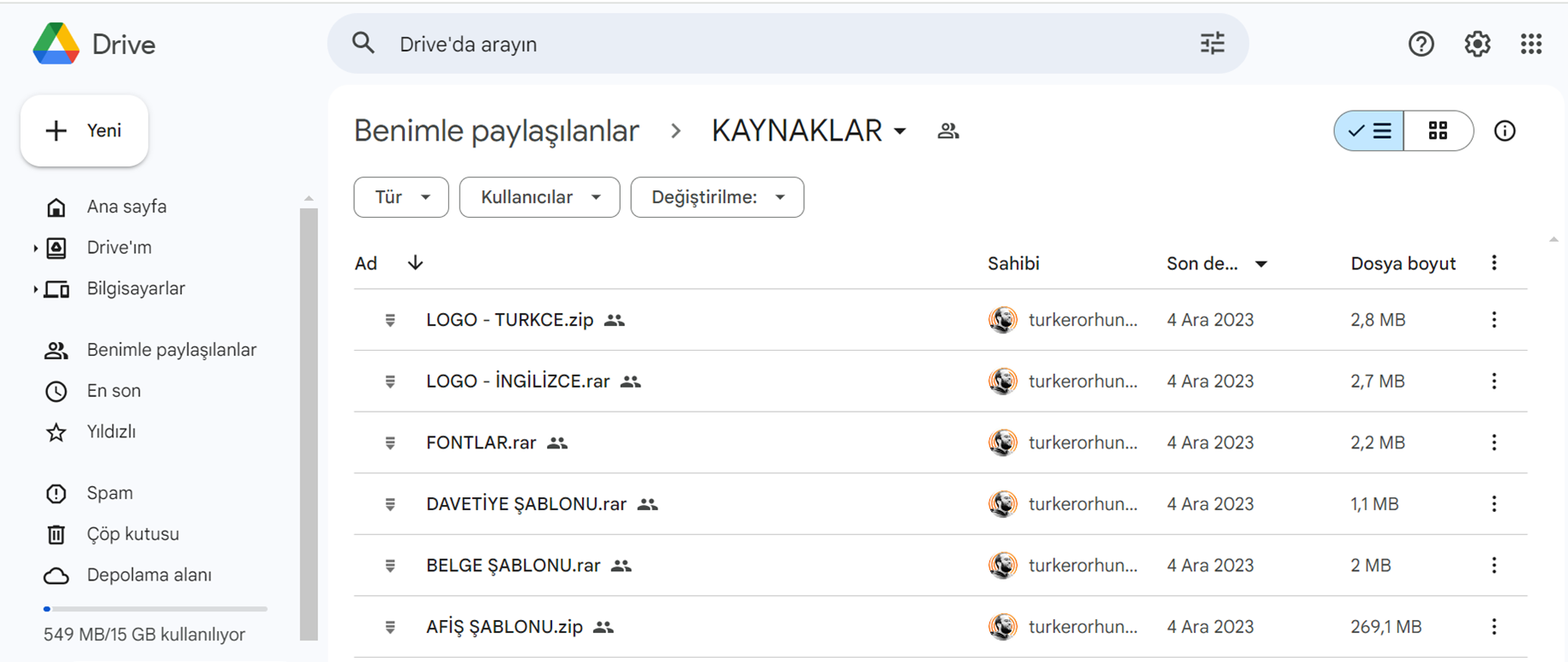 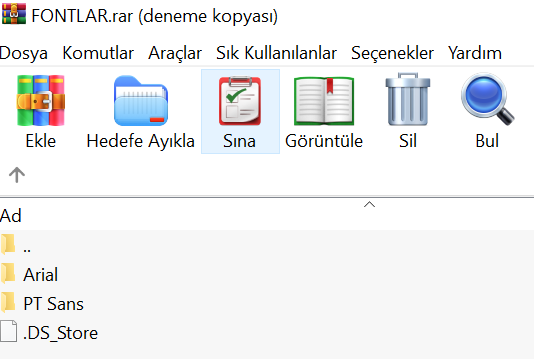 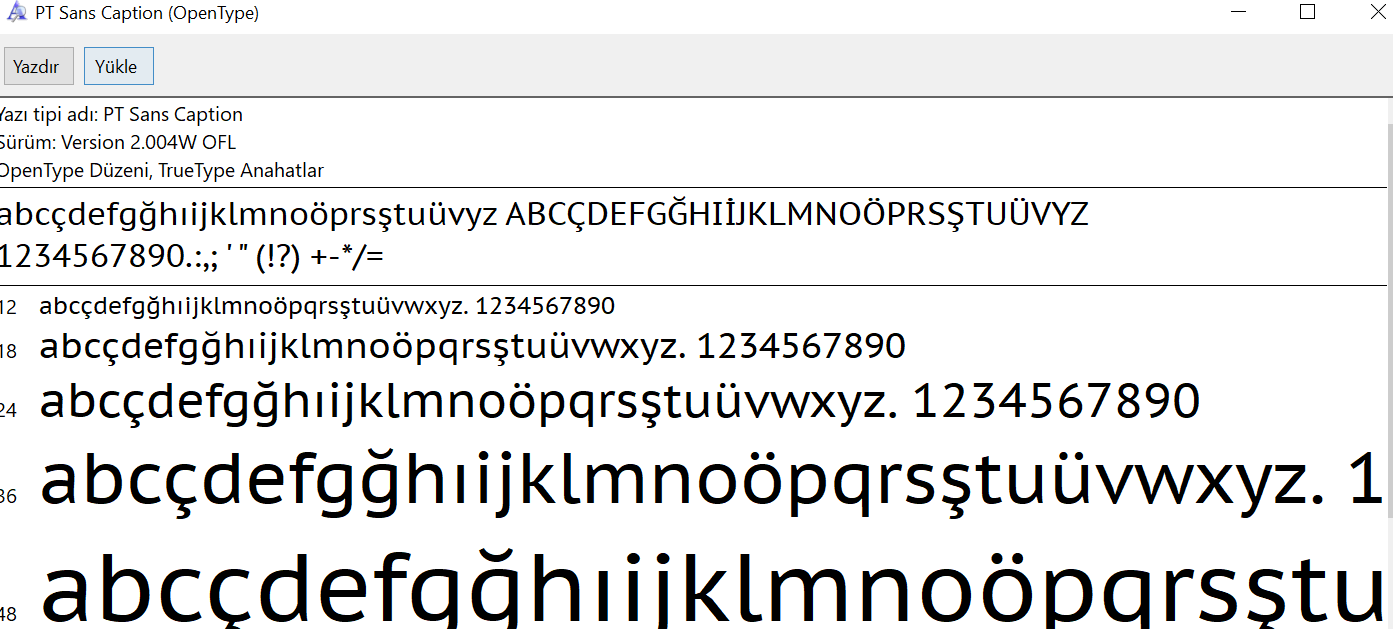 18.02.2024
6
LOGO-TÜRKÇE
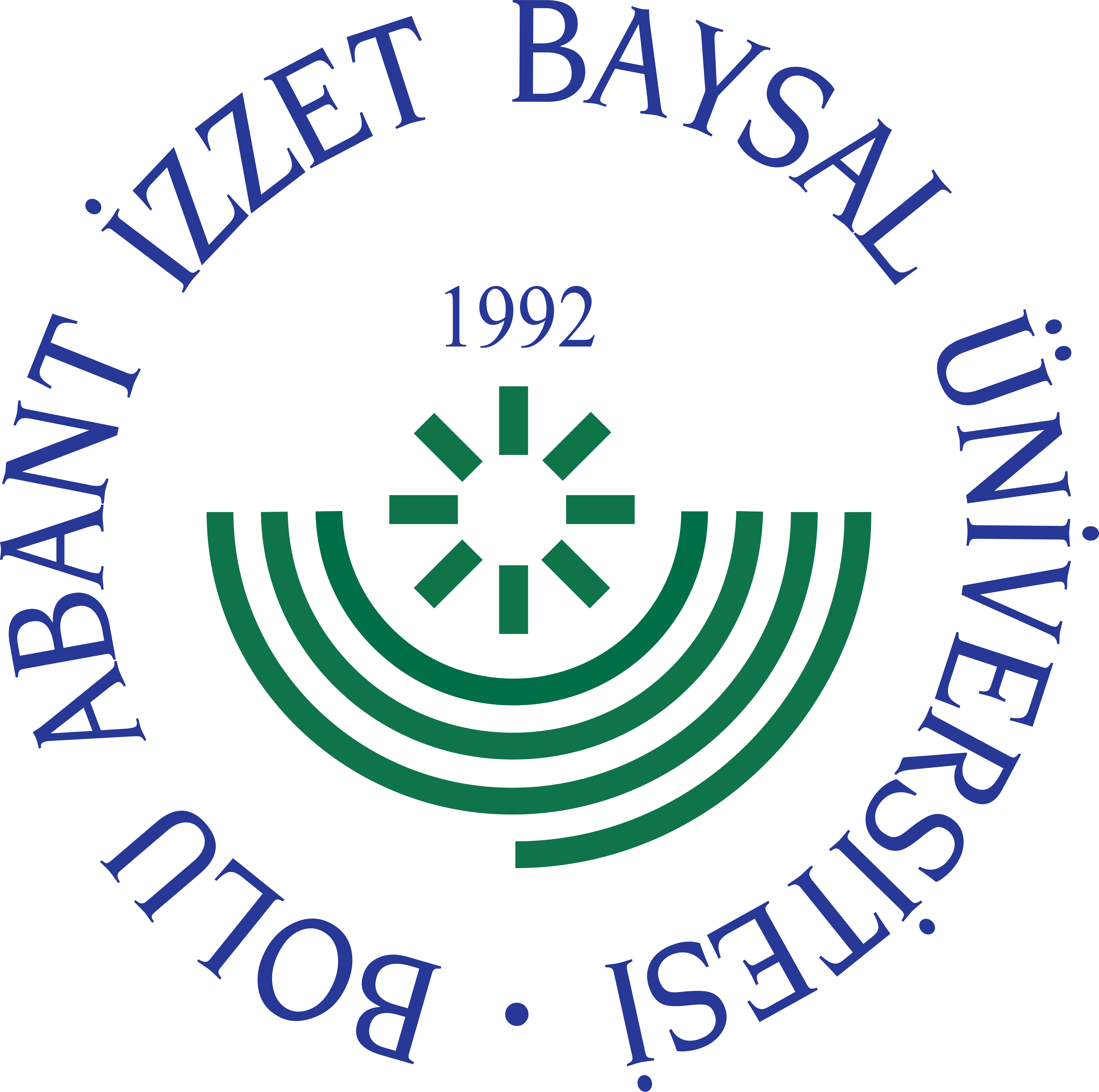 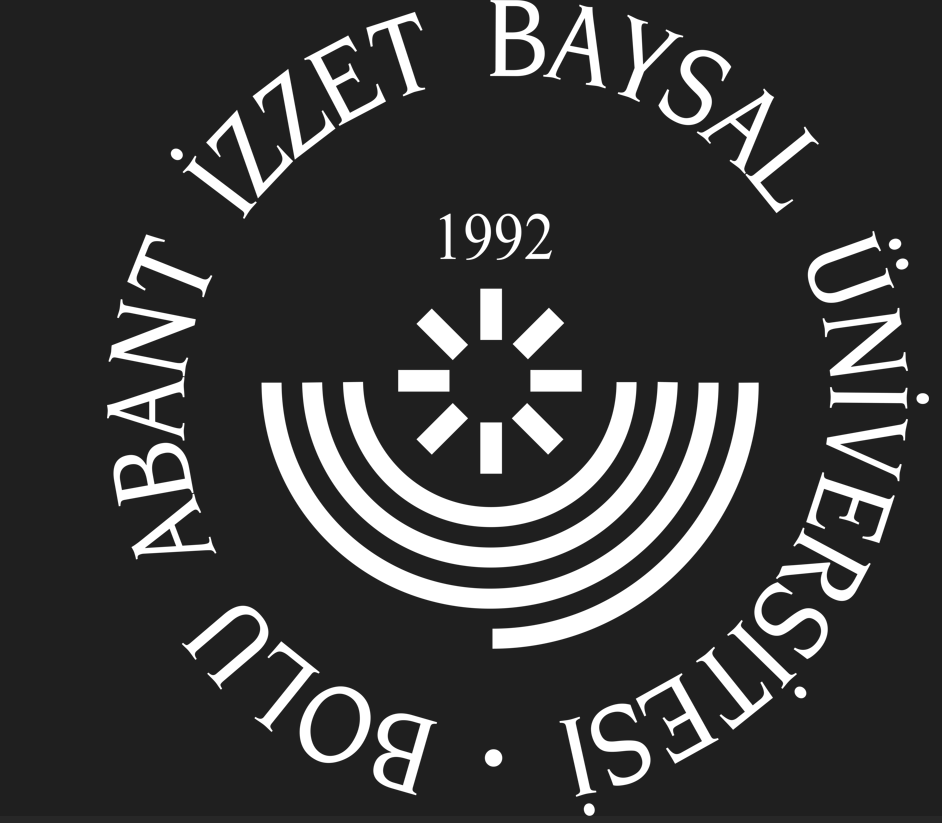 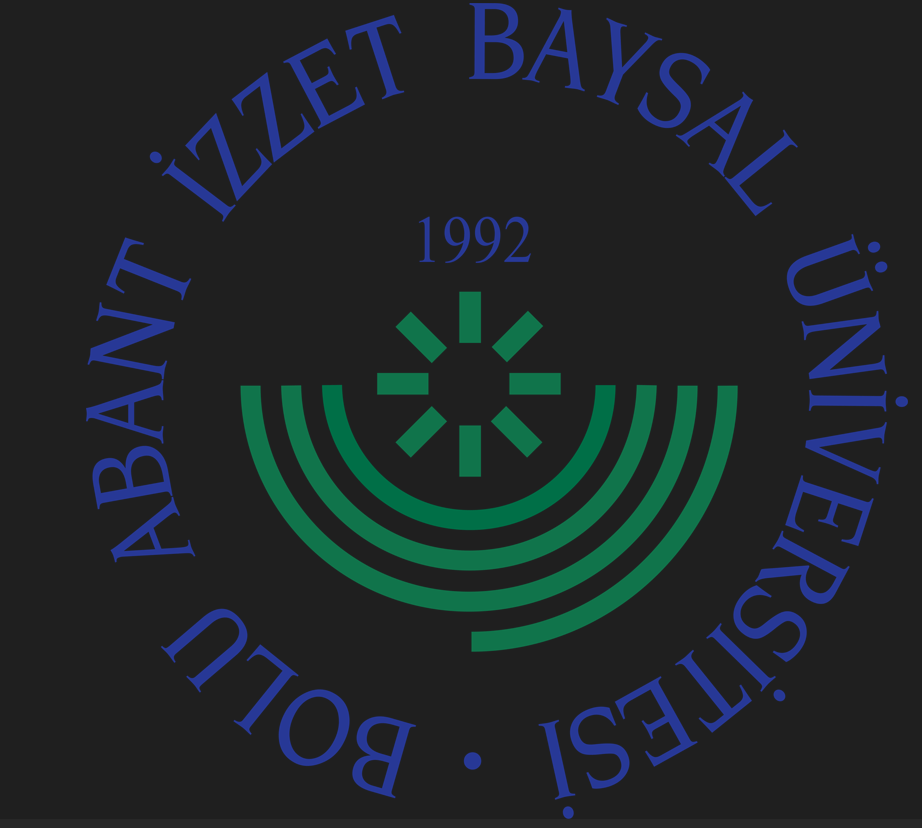 18.02.2024
7
LOGO-İNGİLİZCE
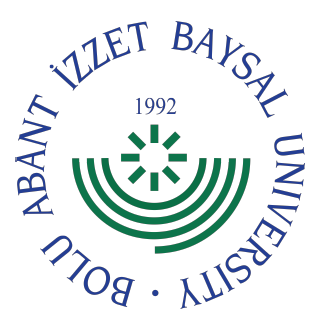 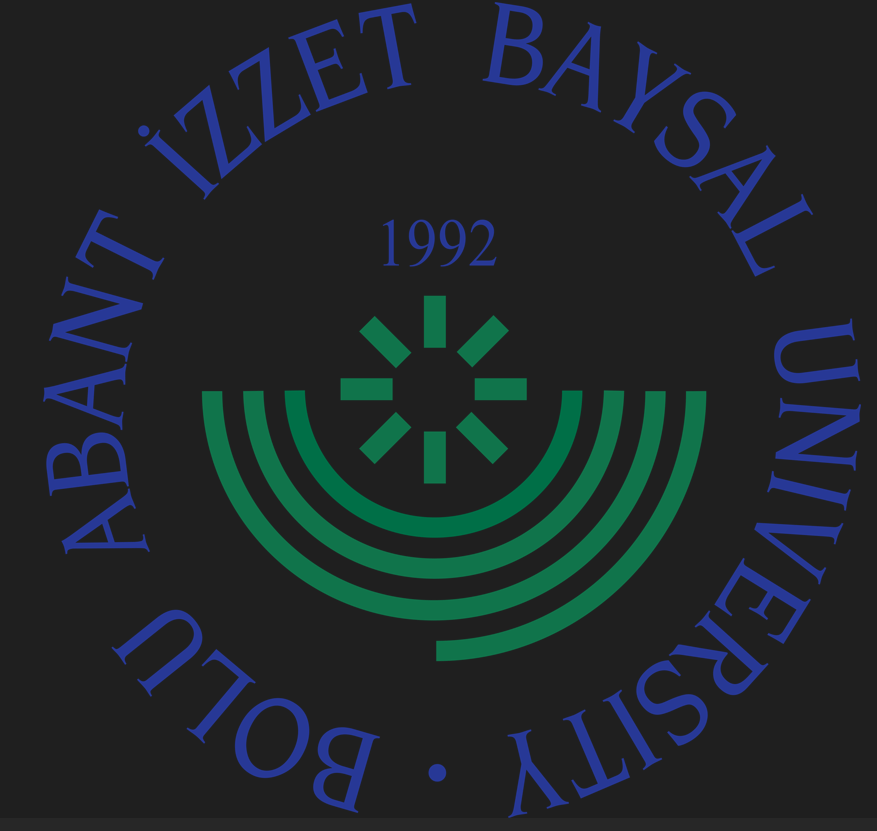 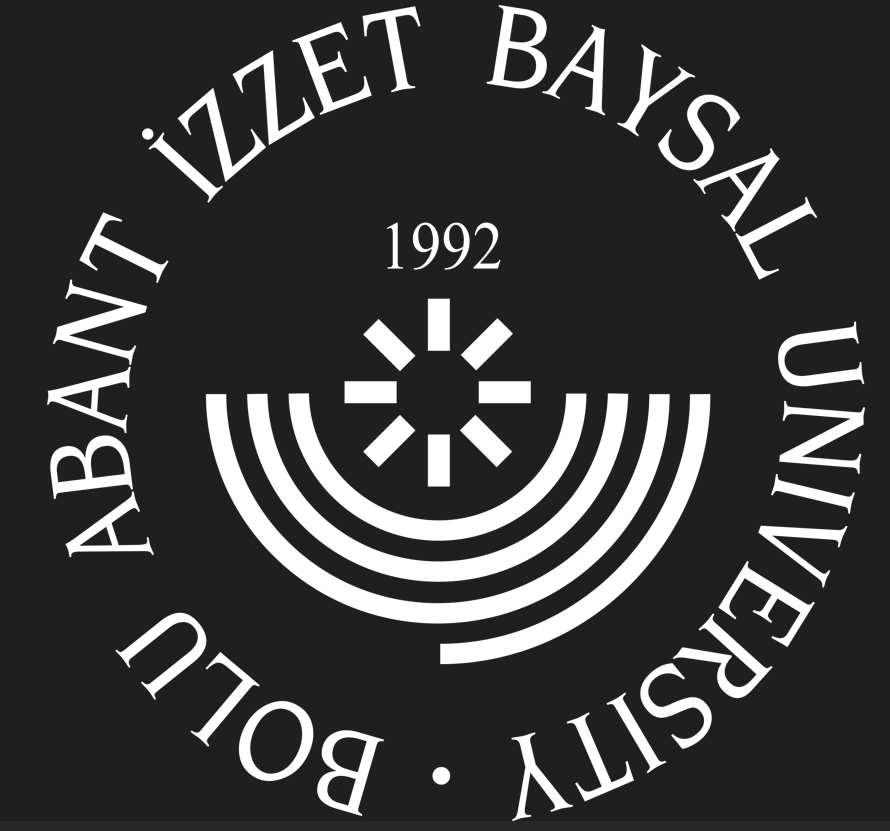 18.02.2024
8
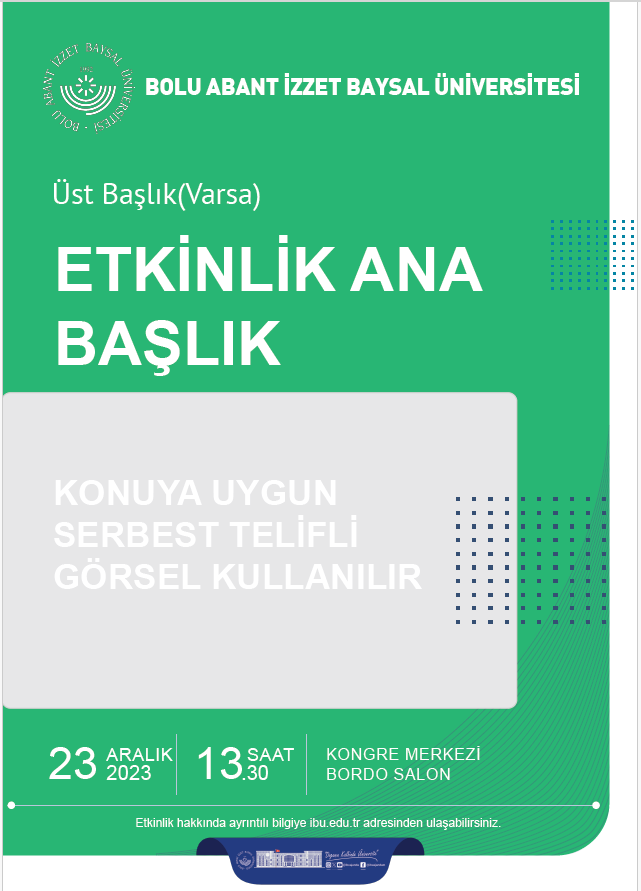 AFİŞ HAZIRLAMA
Logo kullanımına dikkat edilmeli
Görsellerde telif hakkı olanları kullanmayın
Alt kuşakta değişiklik yapmayınız.
18.02.2024
9
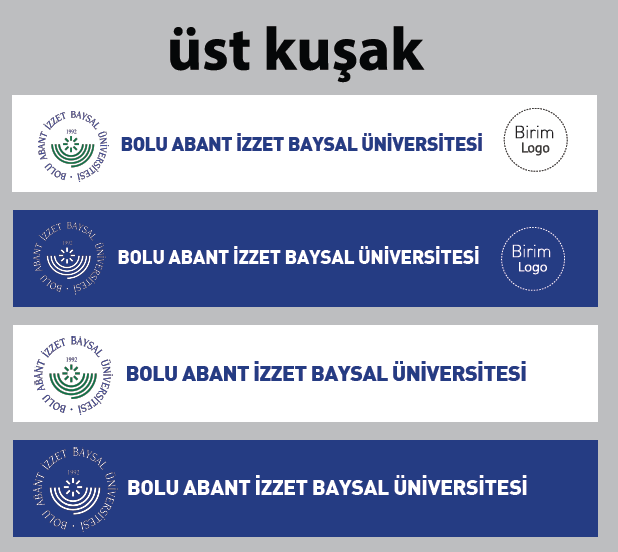 Birim logosu kullanacak iseniz, solda BAİBÜ logosu, sağda Birim logosu bulunmalı
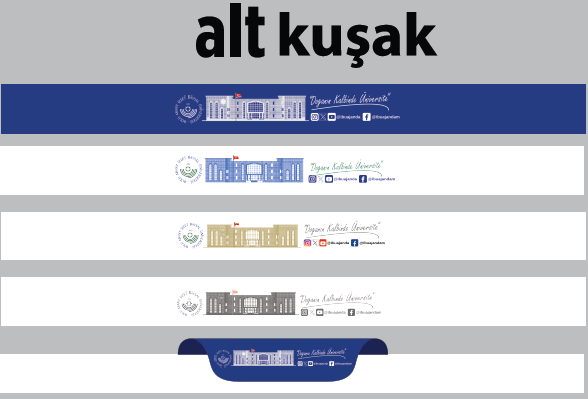 Afişlerin altında yer alan alt kuşak grubunda kesinlikle değişiklik yapmayınız.
18.02.2024
10
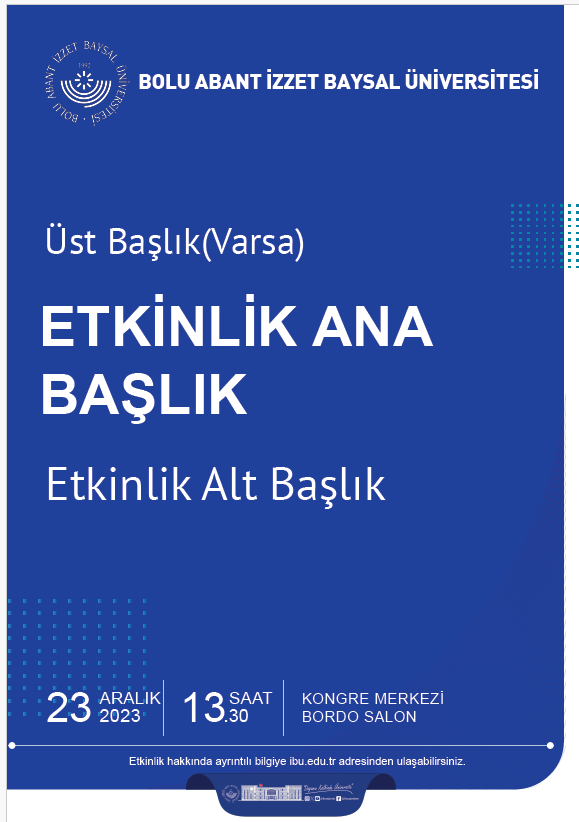 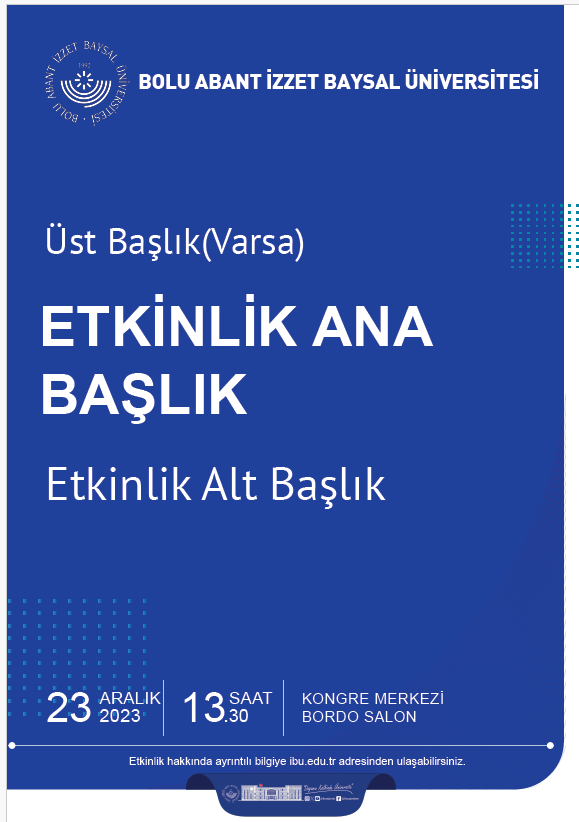 Online etkinliklerde link yerine karekod kullanılması önerilmektedir.
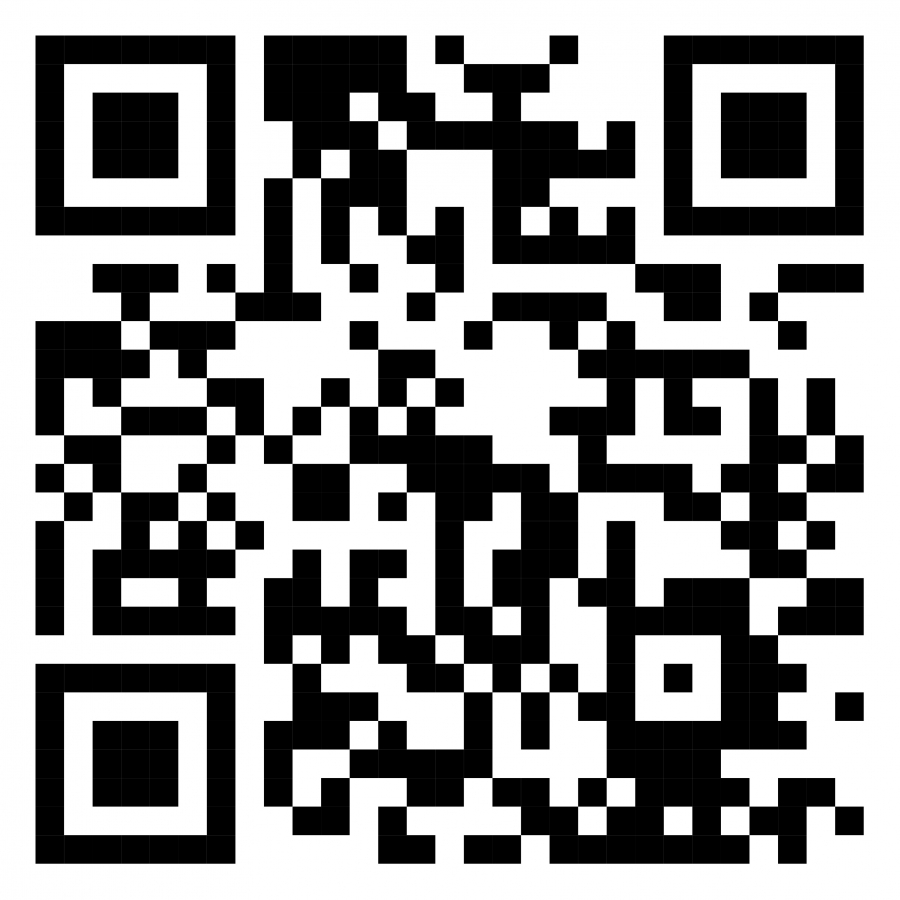 18.02.2024
11
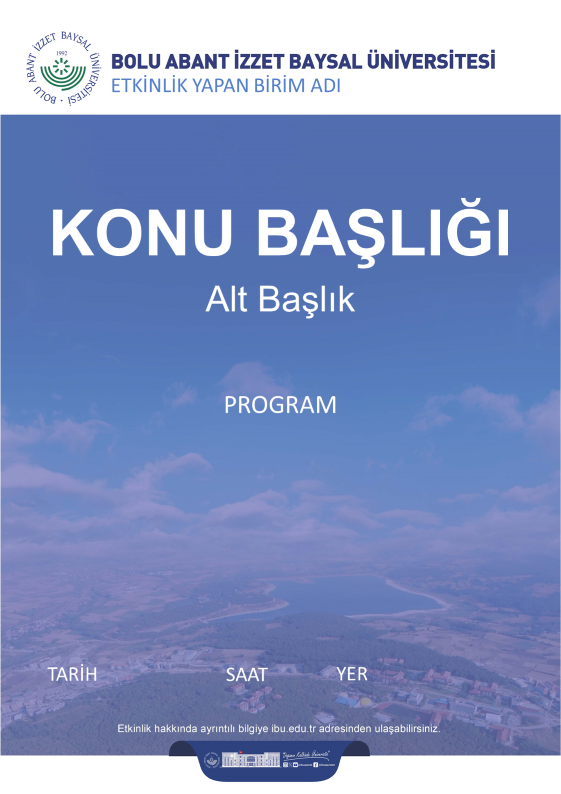 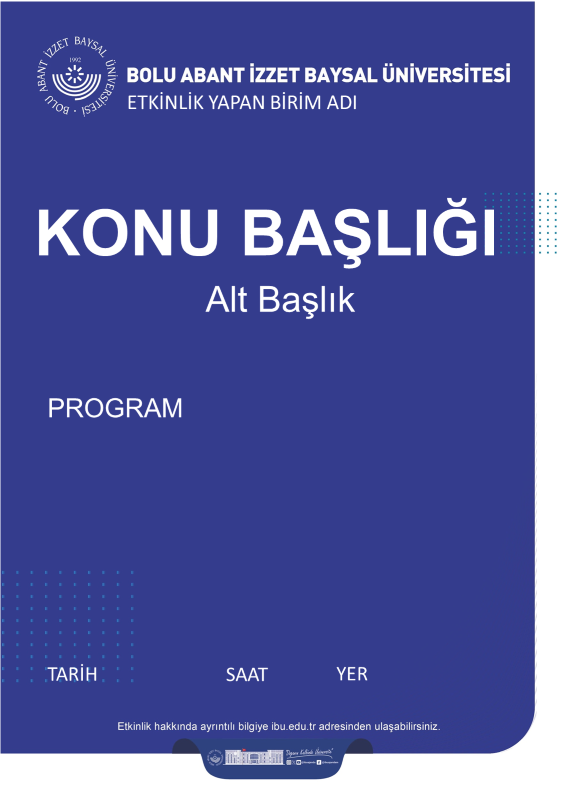 Program akışını yazabilirsiniz.
18.02.2024
12
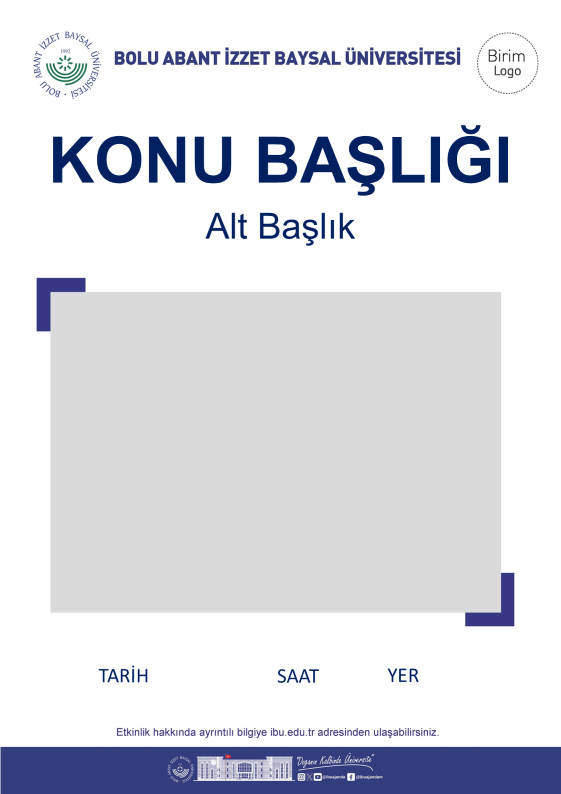 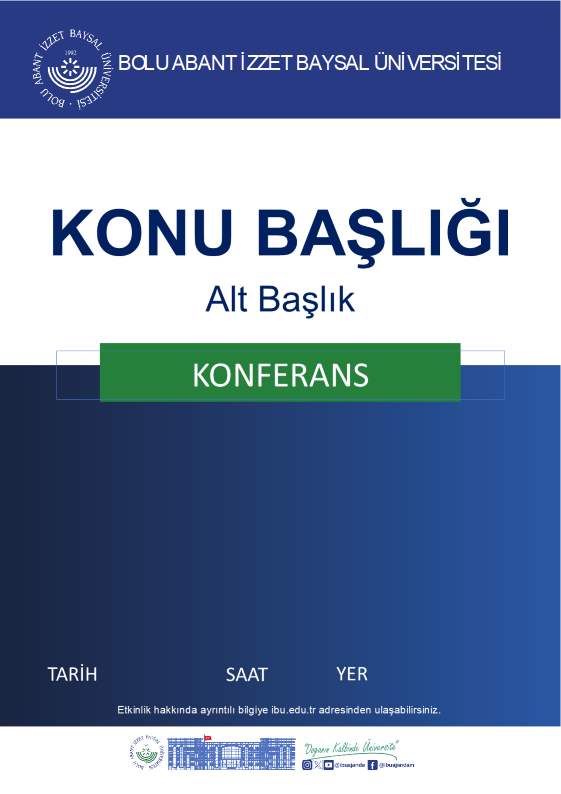 18.02.2024
13
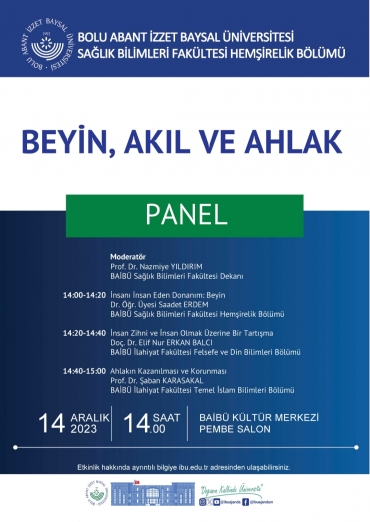 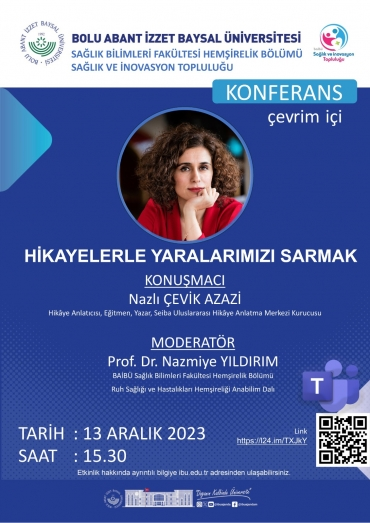 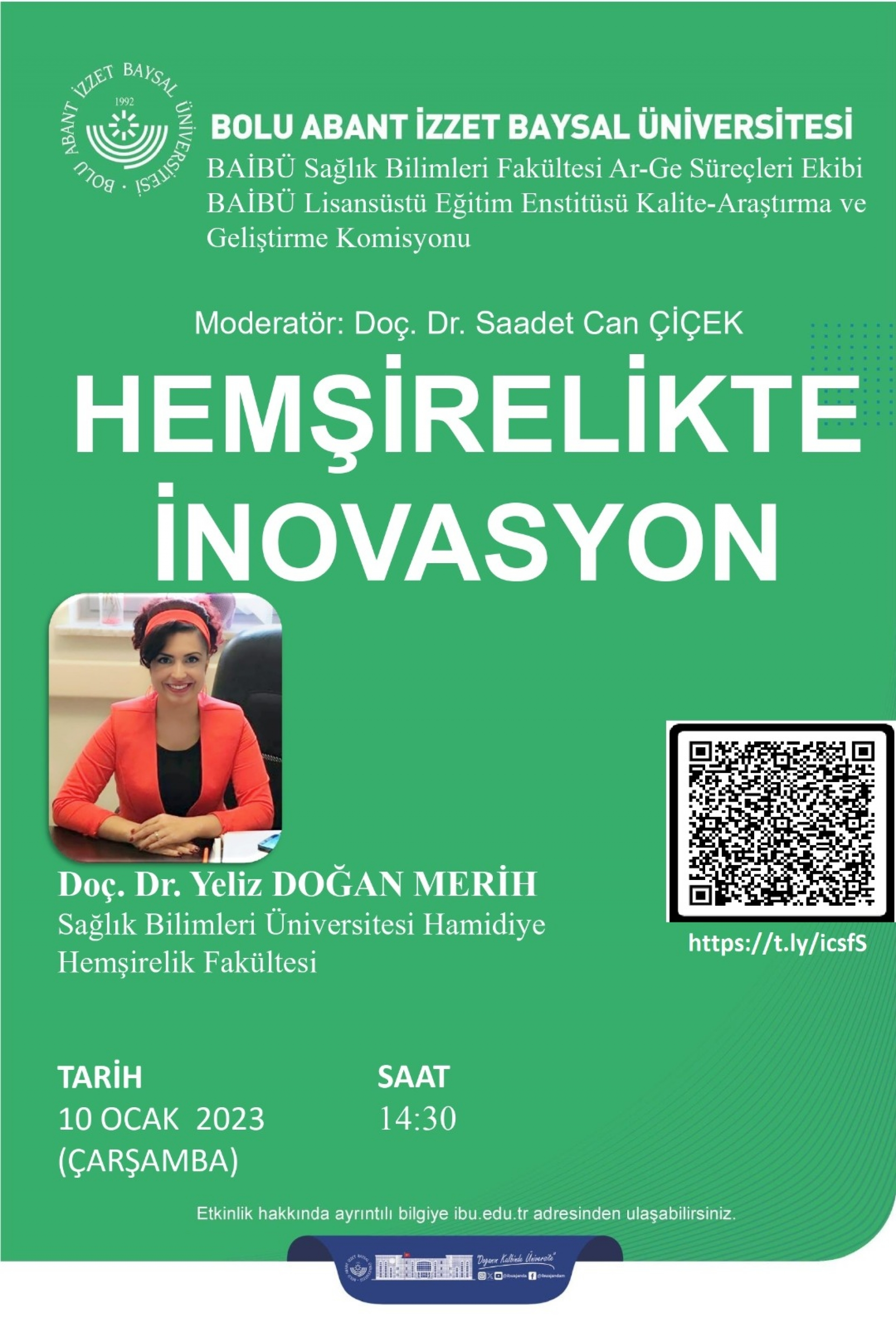 Yapılmış etkinliklere ilişkin örnek afişler
18.02.2024
14
DAVETİYE HAZIRLAMA
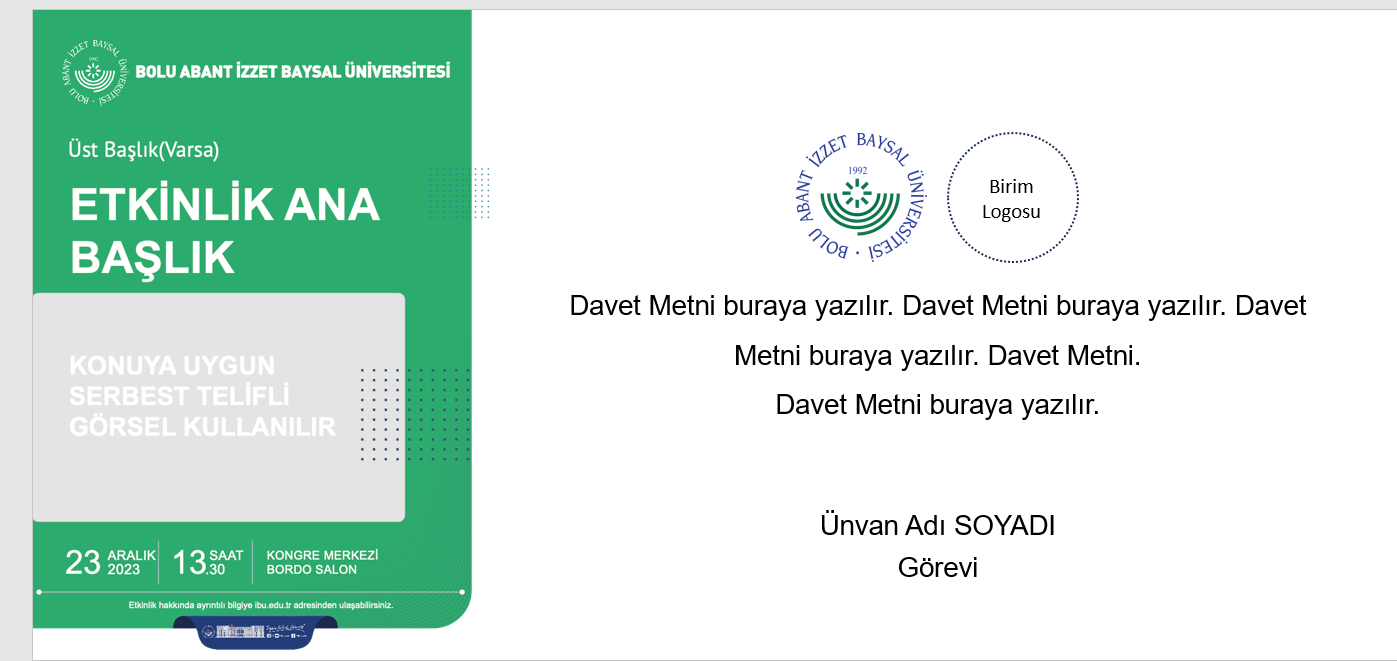 18.02.2024
15
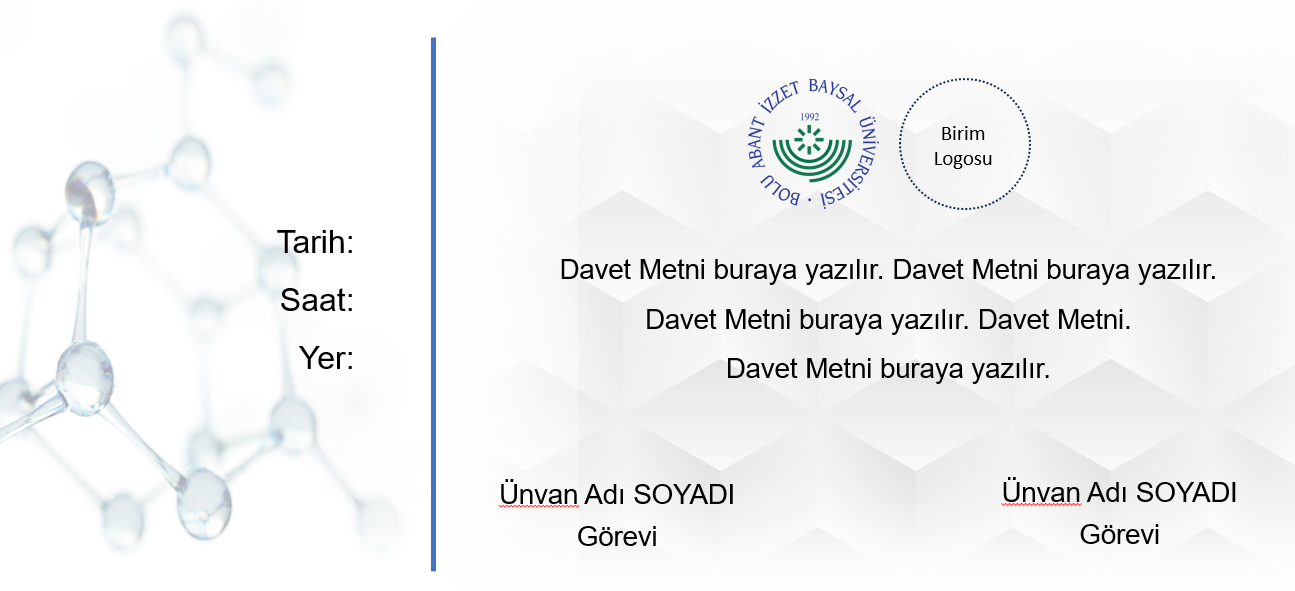 18.02.2024
16
BELGE HAZIRLAMA (SERTİFİKA, BAŞARI BELGESİ, KATILIM BELGESİ, TEŞEKKÜR BELGESİ)
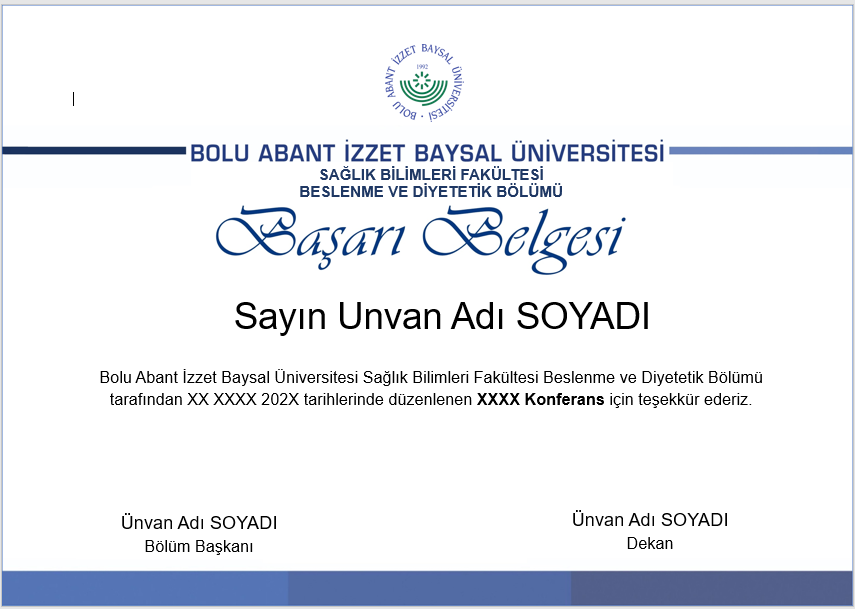 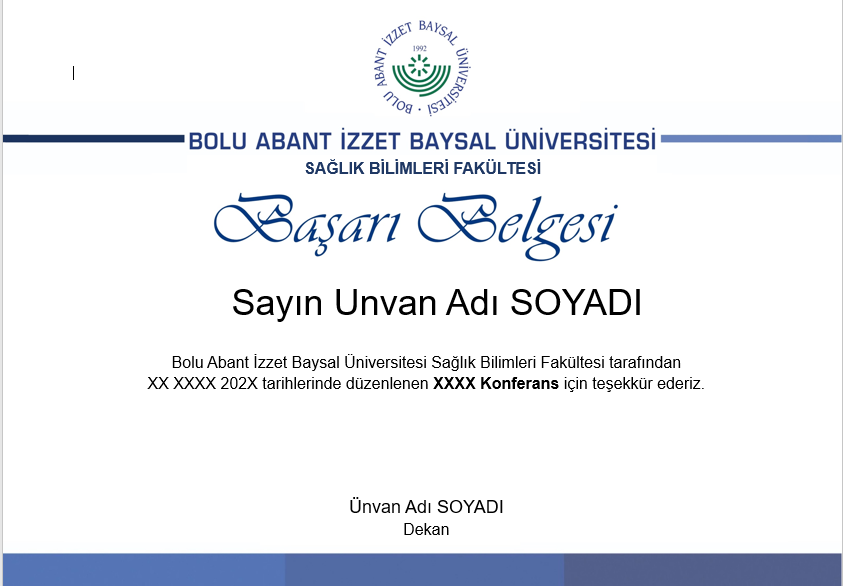 Dekan
Rektör
Organizasyon Şemasında daha yüksek makama sahip kişi sağda yazılır.
18.02.2024
17
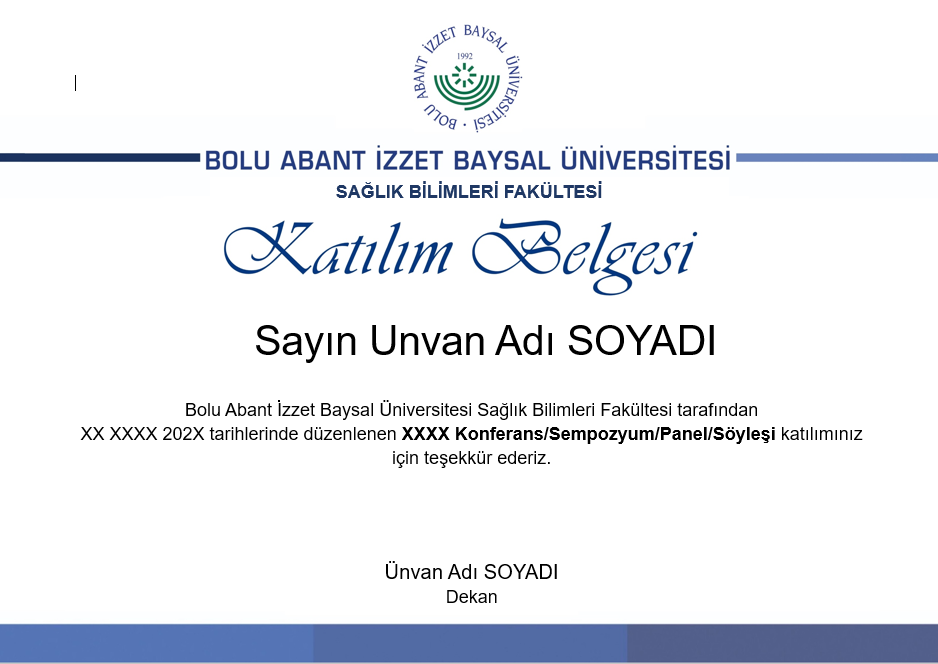 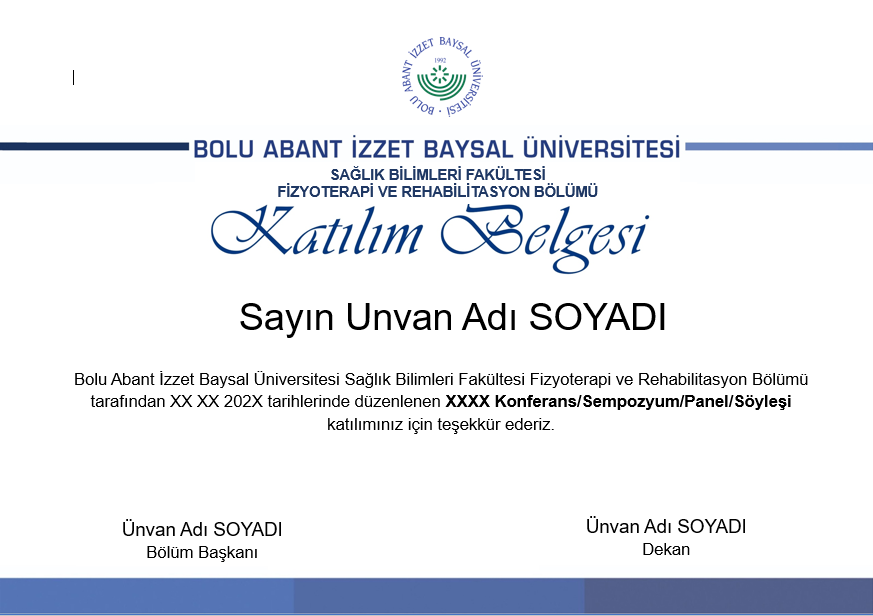 18.02.2024
18
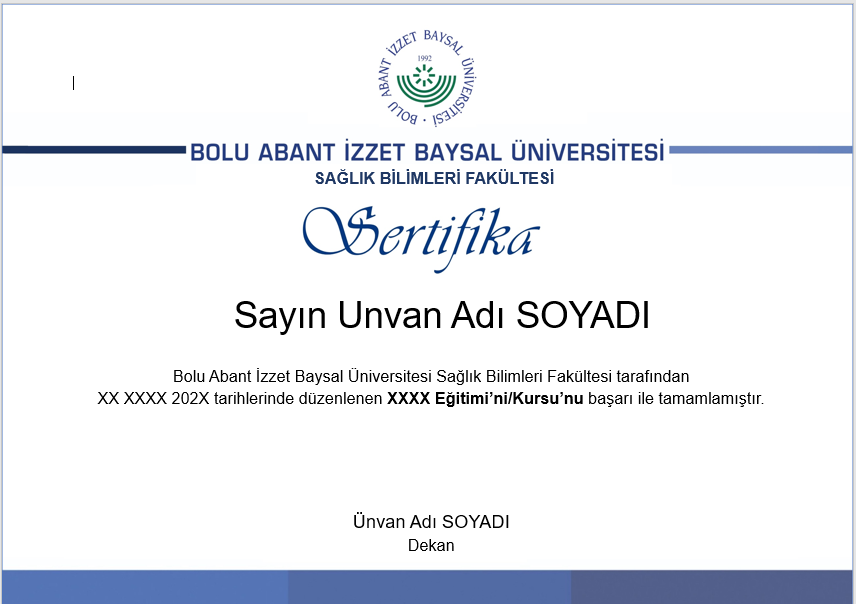 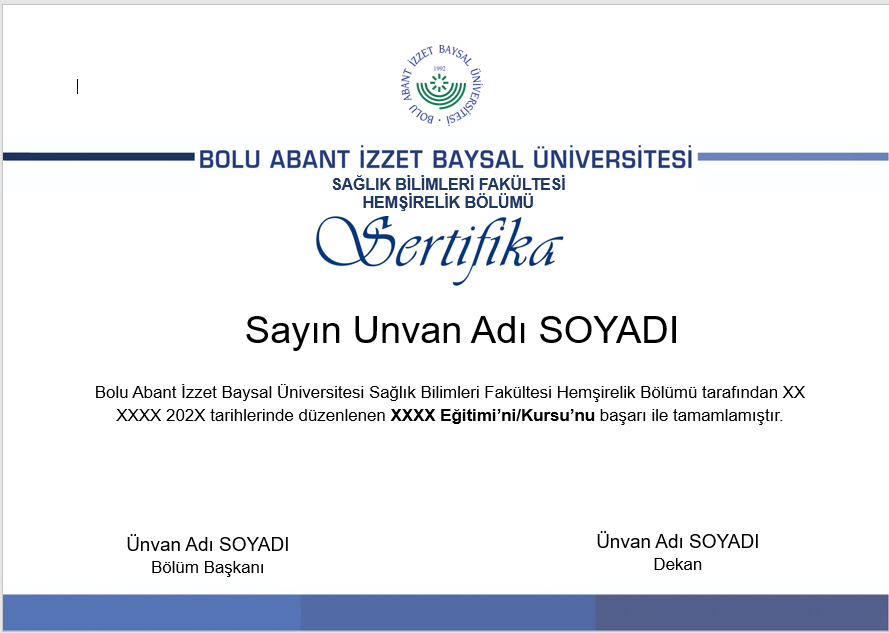 18.02.2024
19
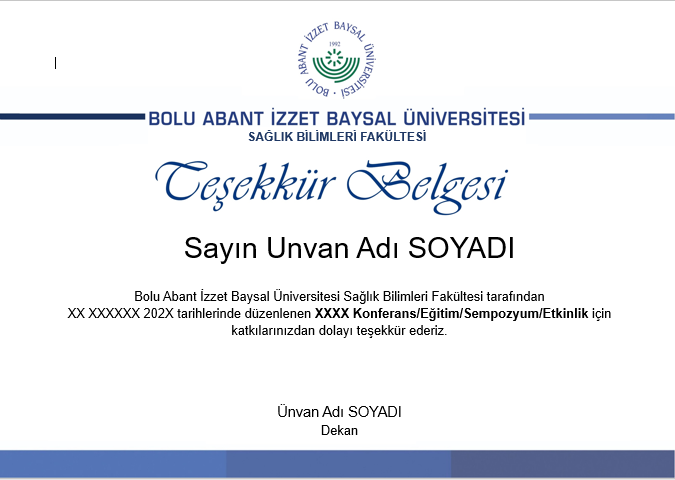 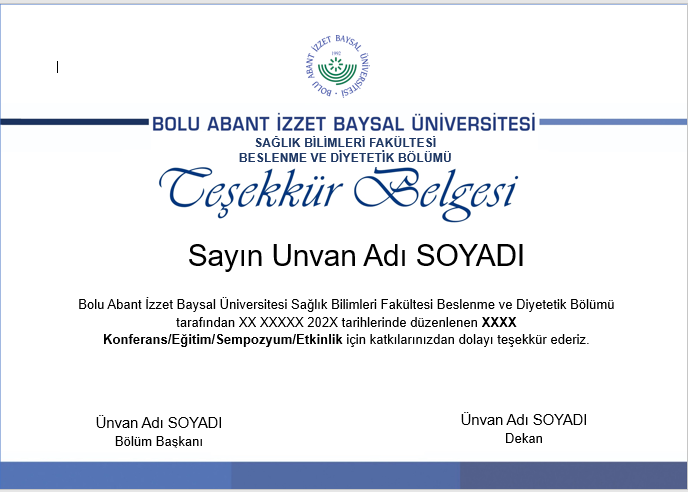 18.02.2024
20
HABER METNİ OLUŞTURMA
Etkinlik haberlerinin Türkçe ve İngilizce metinlerinin İletişim Temsilcisine iletilmesi gerekmektedir.
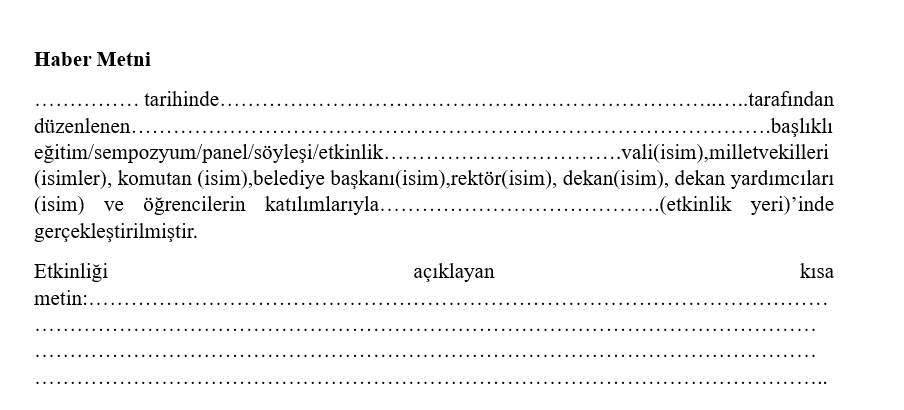 18.02.2024
21
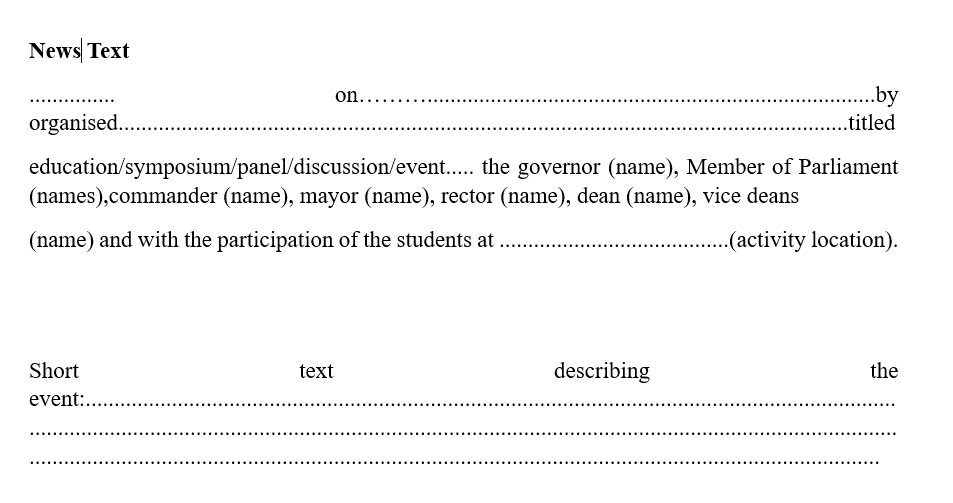 18.02.2024
22
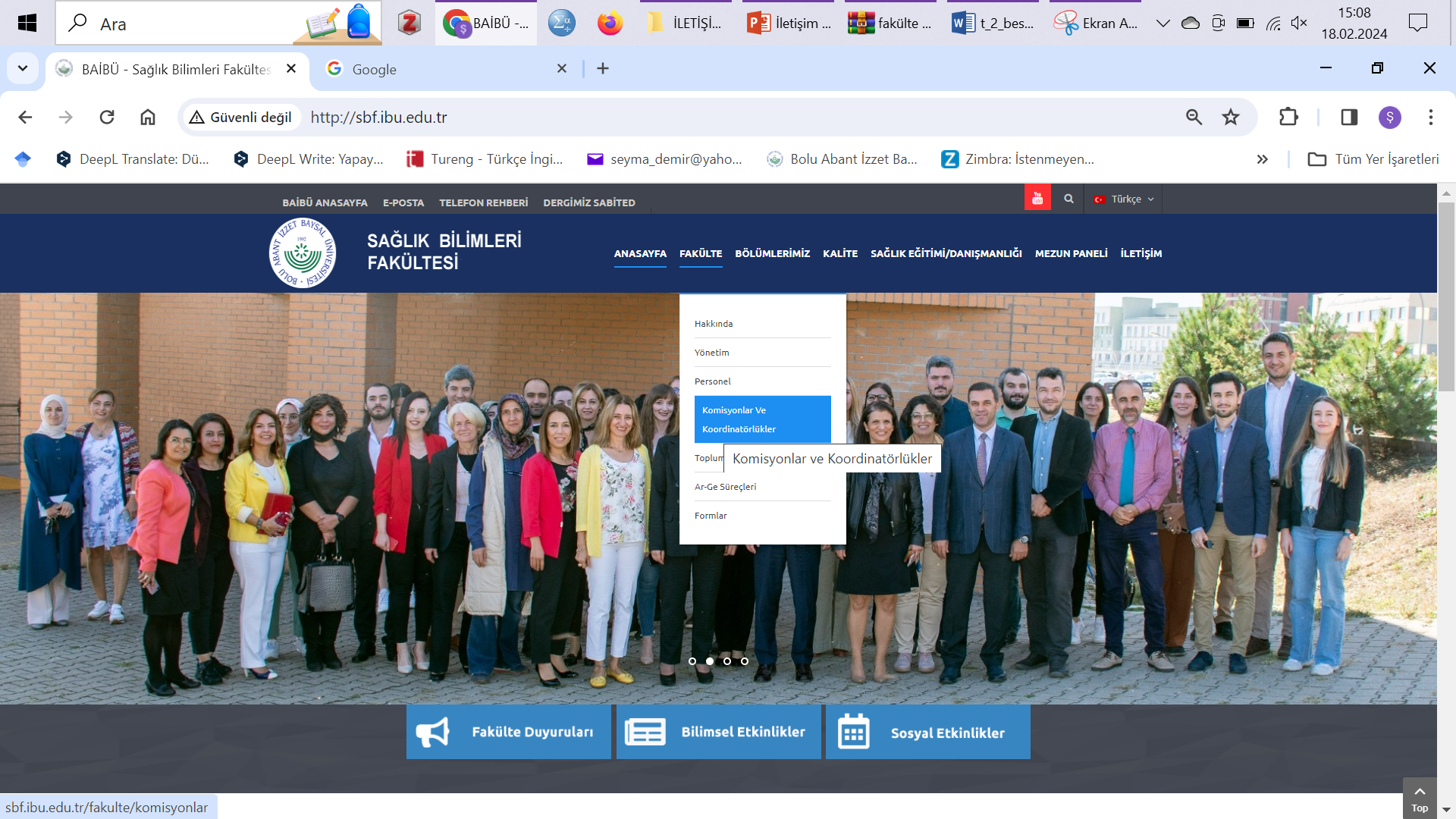 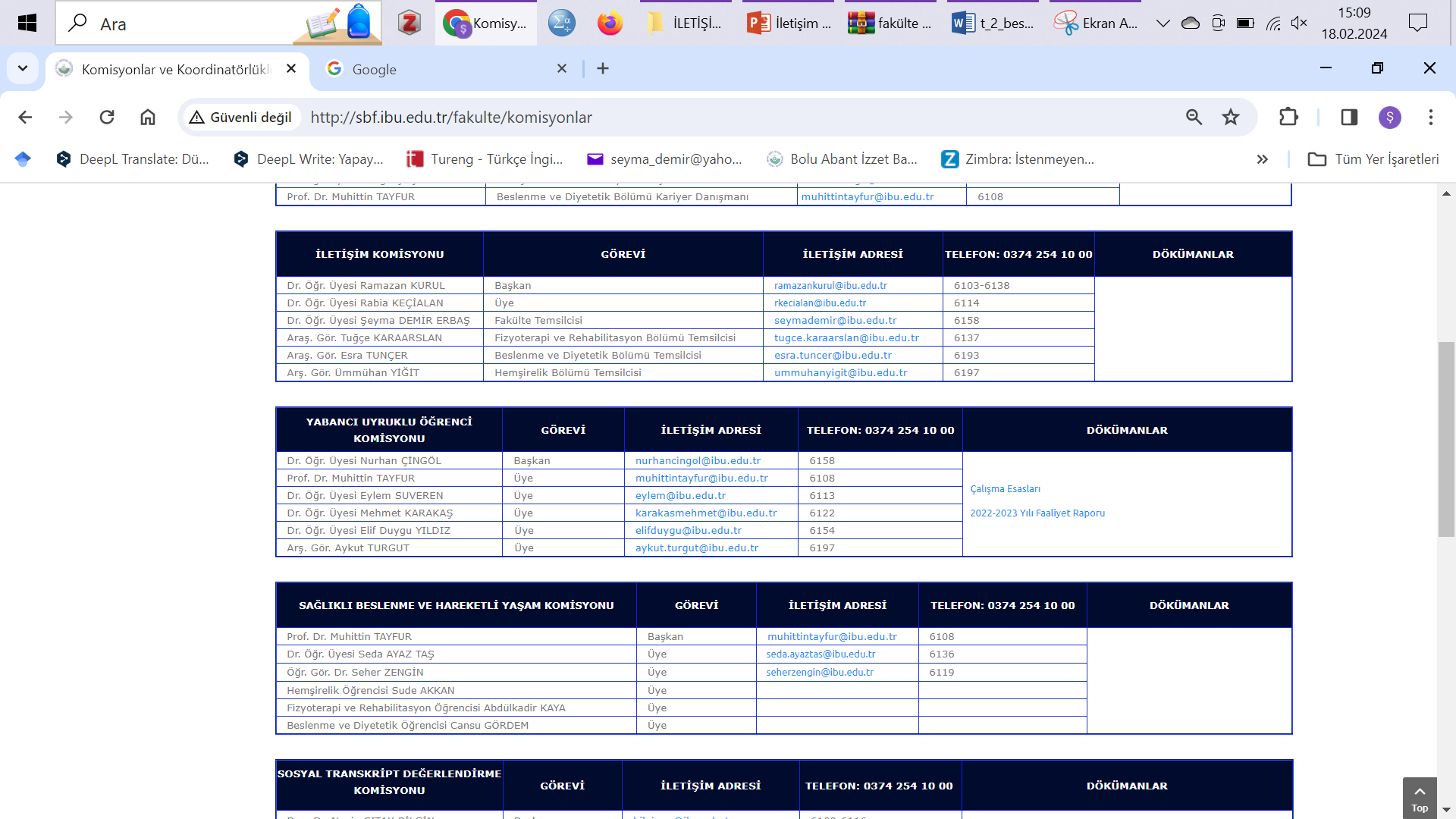 Çalışma Usul ve Esasları
Haber Metni (Türkçe ve İngilizce)
Belge Şablonları (katılım, teşekkür, başarı belgeleri ve sertifika)
18.02.2024
23
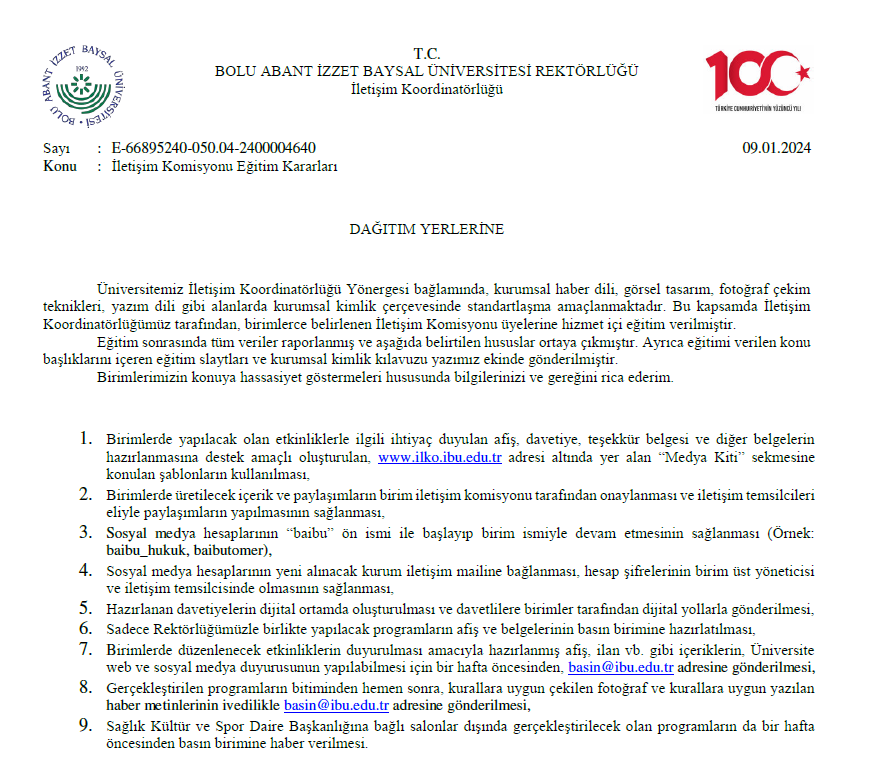 18.02.2024
24